Available Information / Guidelines for residential ventilation systems in Austria
Research projects with documented results for planers/architects
Cascade Ventilation: Planning guide floor plan, design parameters for overflow elem.
Low_vent: Optimized ventilation concepts, ventilation rates, fire safety measures
Luna: Comparison of PH-heating strategies (including air heating)
Sinfonia and 3EnCult: Active overflow principle
Proposed Project: Cost efficient fire safety and volume flow control for central MVHR, early-stage planning aid within designPH

Evaluation of central and semi-central residential ventilation:Various guides and checklists
Technical Status of residential MVHR:Examples and common mistakes in planning/realization
ZUKOLÜ (Guides and checklist for proper hygene in MVHR)
… (a number of monitoring projects including IAQ aspects and surveys)
E.g. Detail IAQ comparison 60 low-energy houses with/without MVHR
Available Information / Guidelines for residential ventilation systems in Austria
Standards
ÖNORM H 6038Controlled mechanical ventilation with HR - Planning, installation, operation and maintenance

Guidelines / Tools / Information for Planers & Architects:
PH planning guides: www.passipedia.org / PHPP
Information platform: www.komfortlüftung.at
Planning-Guideline for MVHR in MFH
60 quality criteria for MVHR systems
Tips for tendering (call for bidding)
…
Cascade ventilation guide: http://www.phi-ibk.at/luftfuehrung/
Audioguides: xxx
KWL Tool: https://www.enerweb.ch/kwl.html
(ist kommerzielle SW, oder?
To come: 3D early stage planning in designPH
Standard ÖNORM H 6038 (2014)
Controlled residential ventilation including heat recoveryPlanning, installation, operation and maintenance
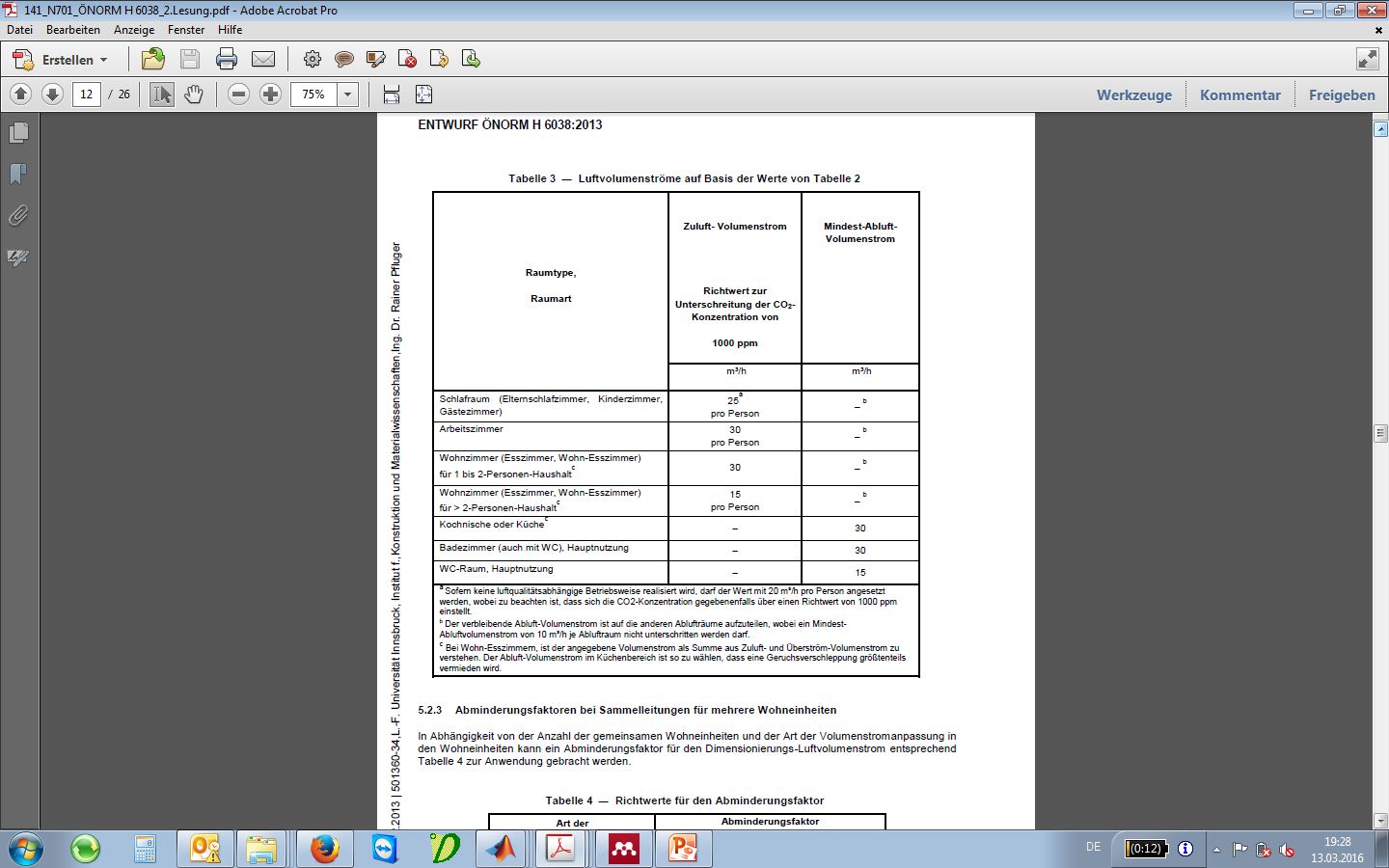 Guidelines on:
Planning and dimensioning
Operation (general)
Vent rates
Components
Installation
Commissioning

<- Input also from UIBK
www.komfortlüftung.at
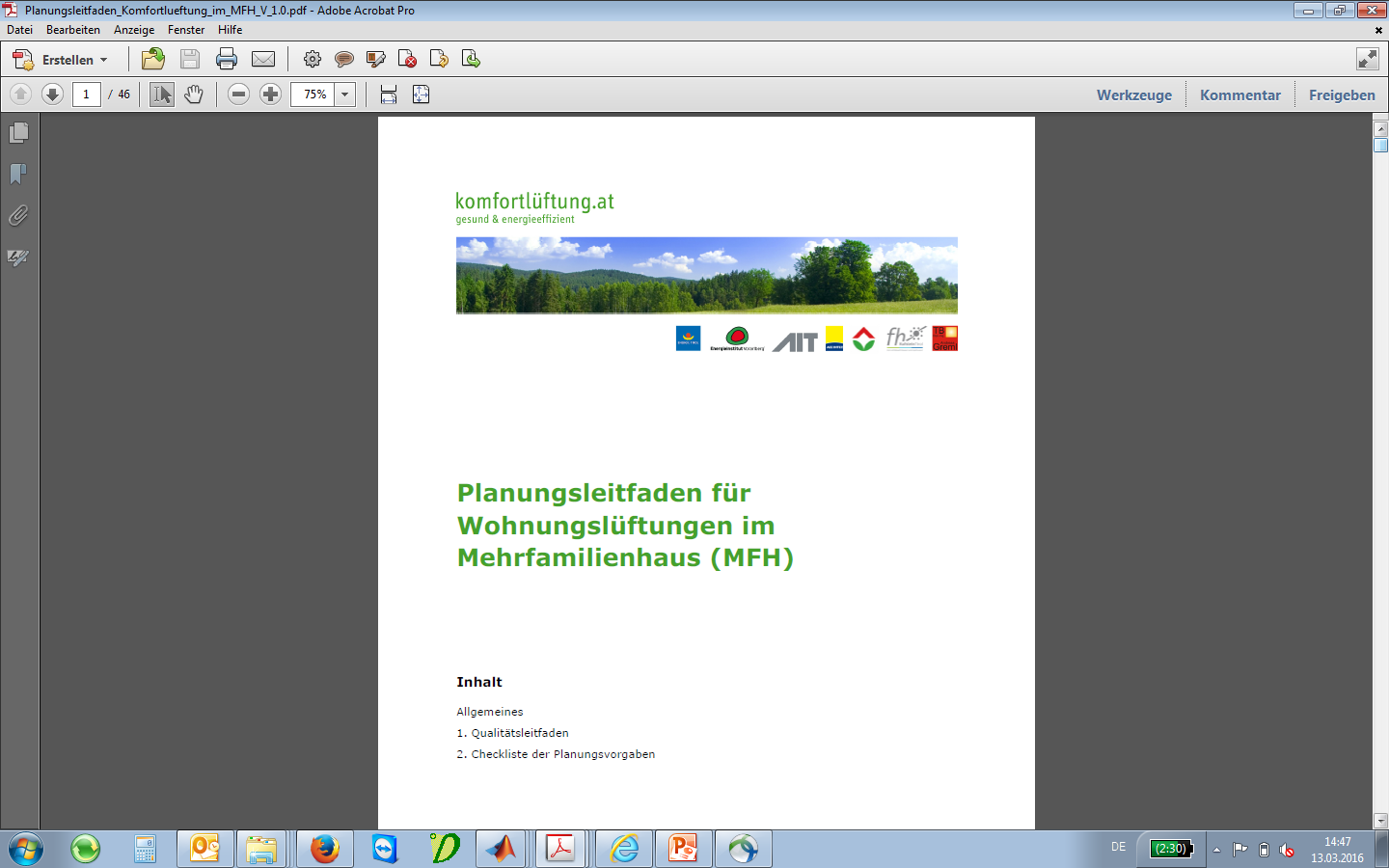 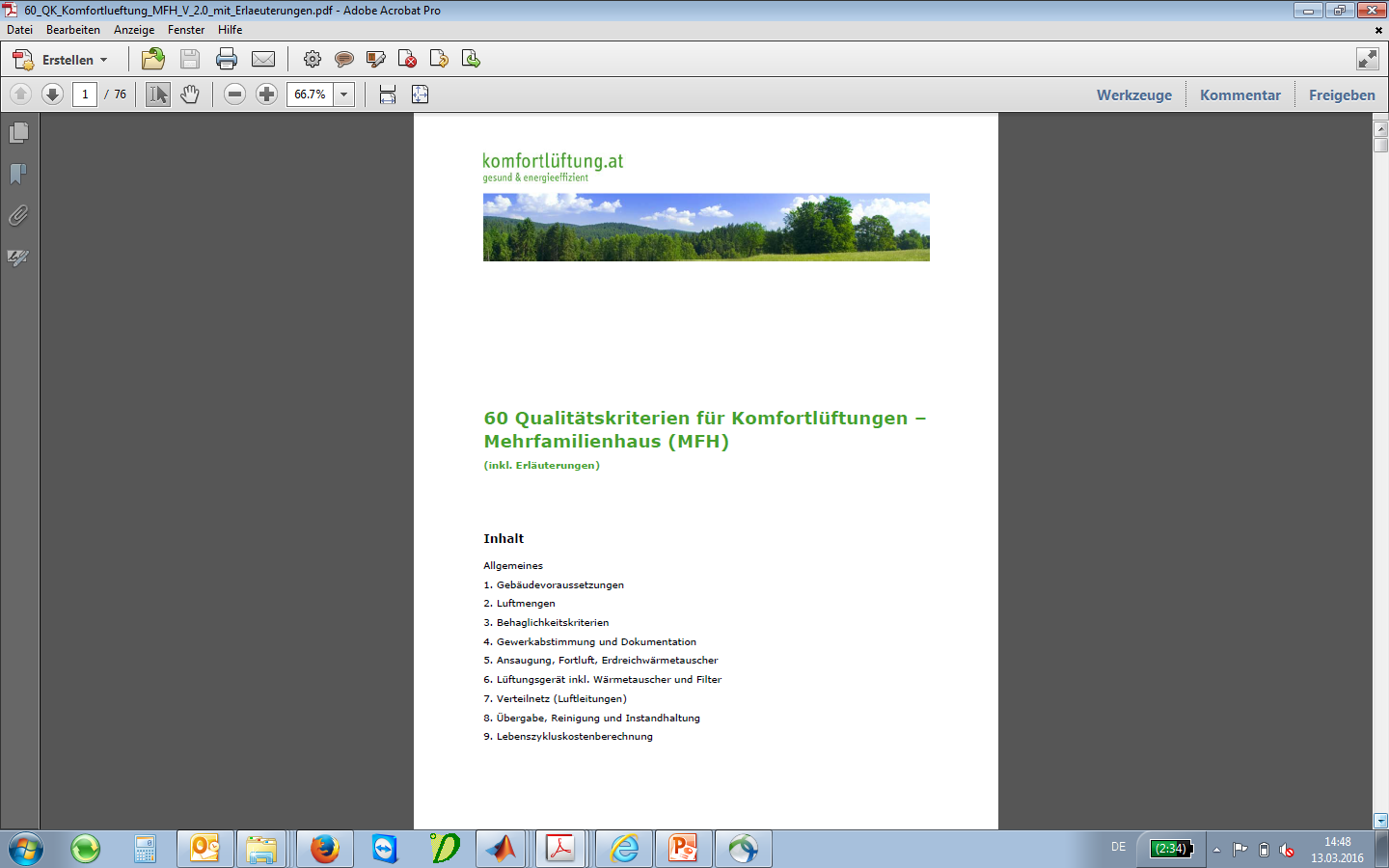 Various brochures, e.g.:
Planning guide for MFH (xx pages)
Hints for tendering 
Checklist quality criteria

Various informational brochures for developers, home owners or occupants including visualization
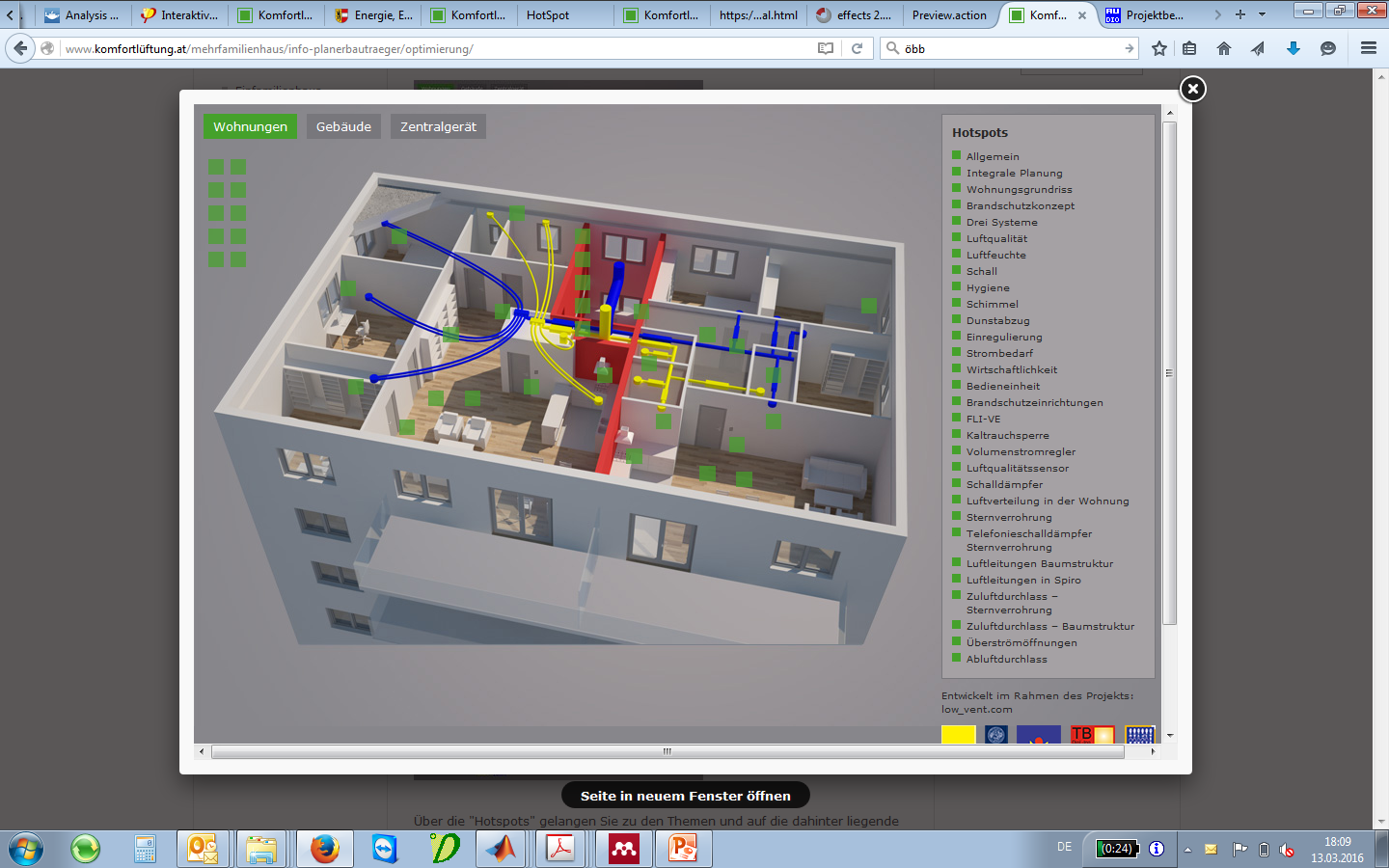 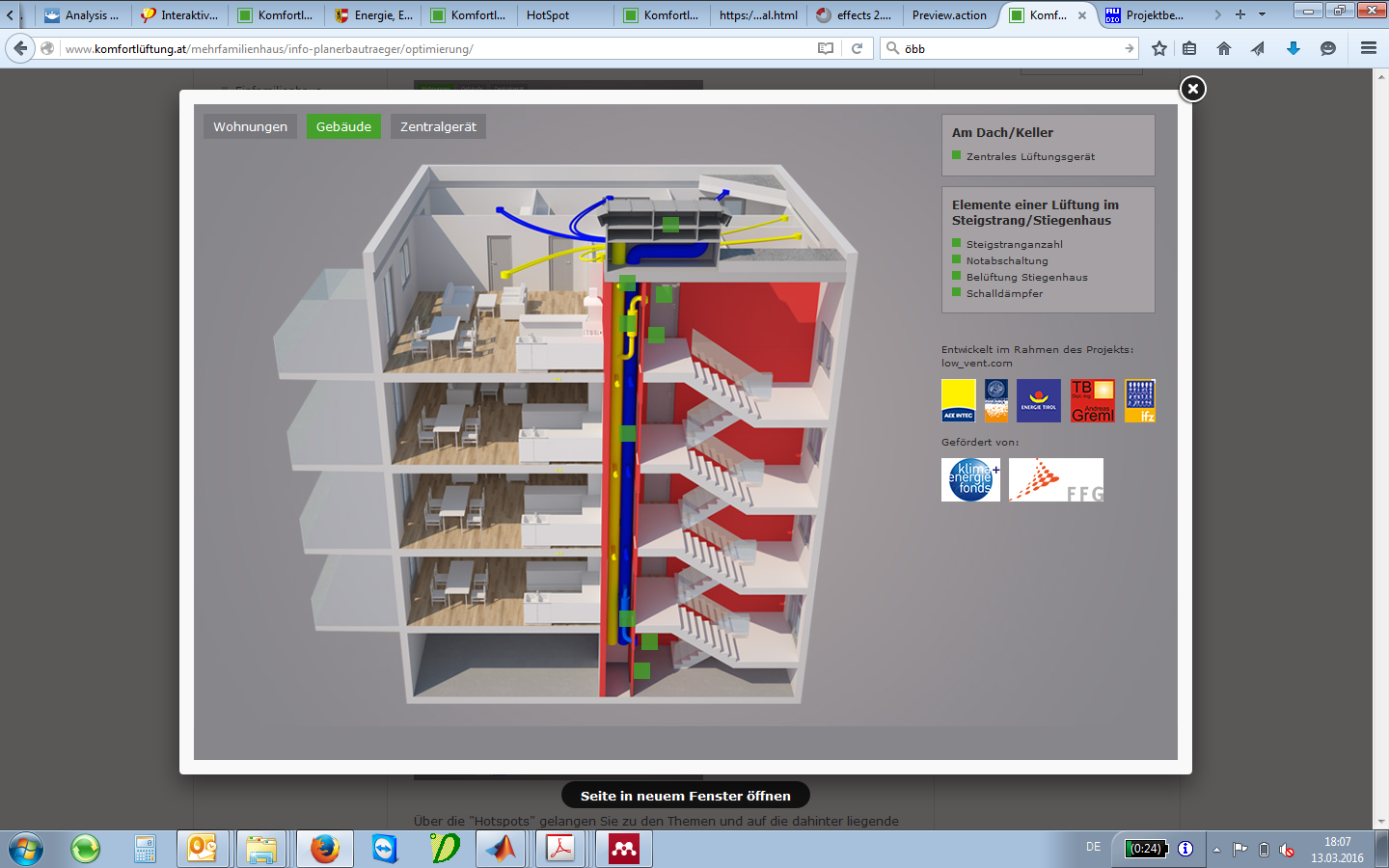 Cascade ventilation online tool
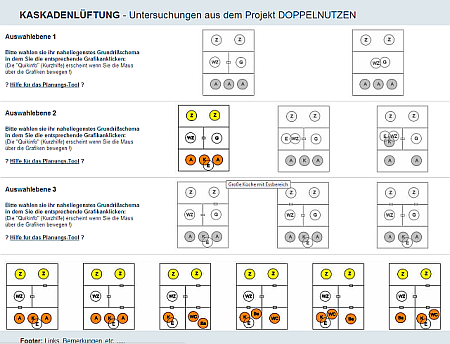 Interactive planning/decision guide for extended cascade ventilation principle

Overview and design parameters of simple, cost efficient overflow solutions

Further information for floor plans with potential risk of short-circuit flow
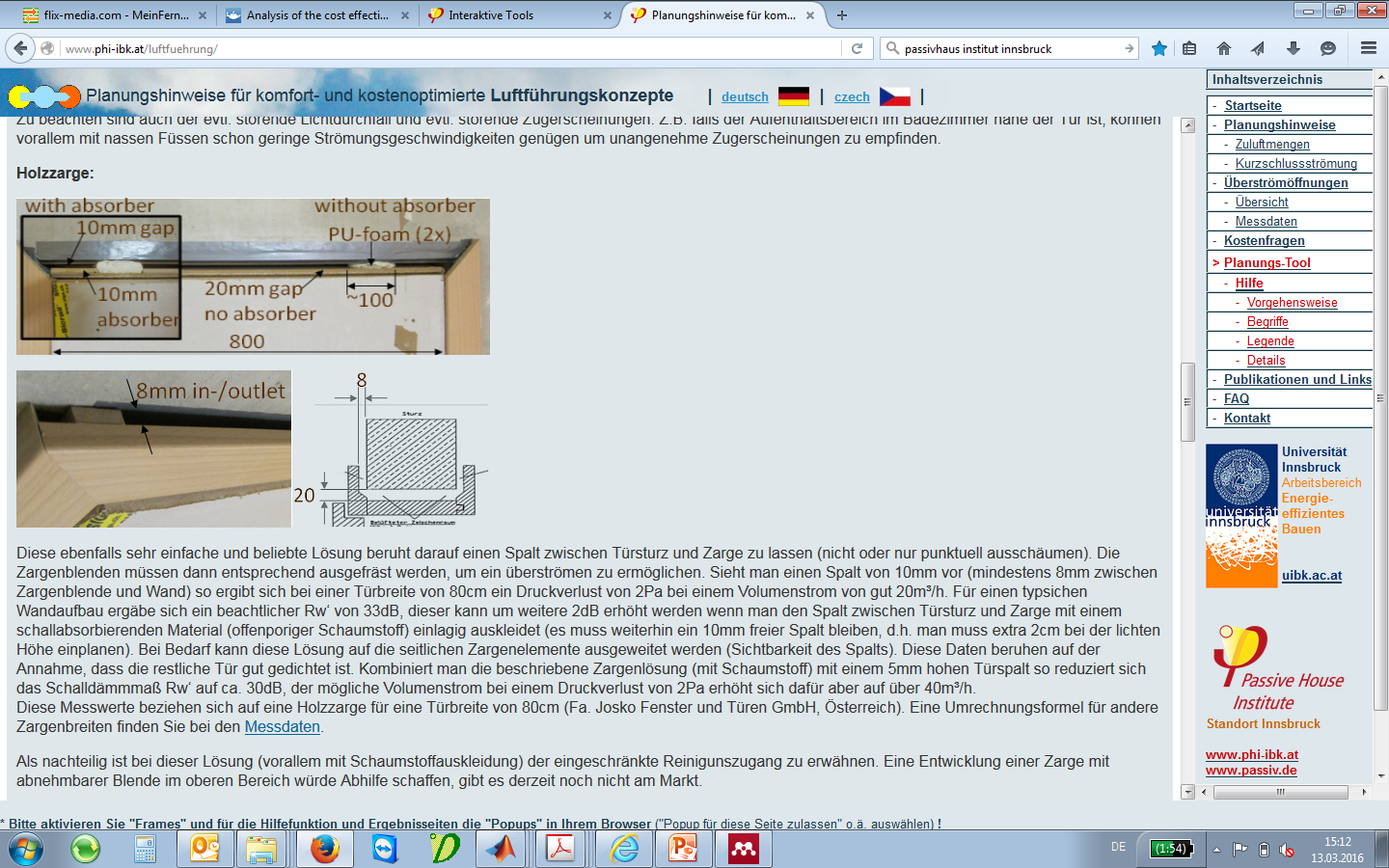 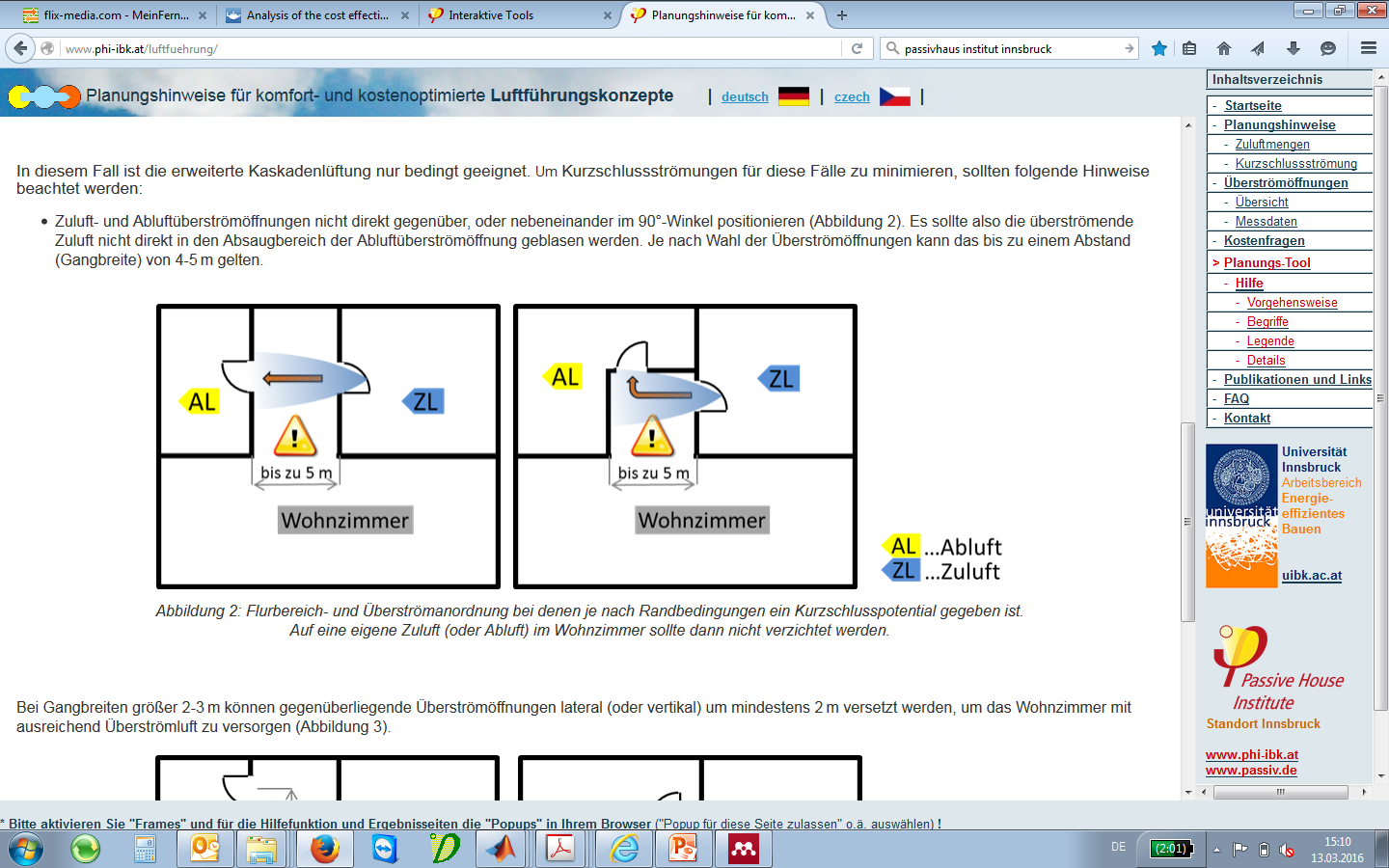 Regional project “Lodenareal”
Monitoring of large PH apartment complex
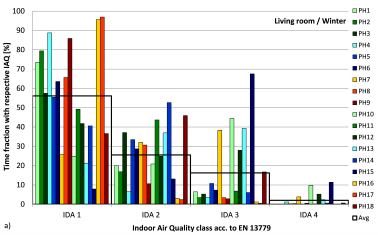 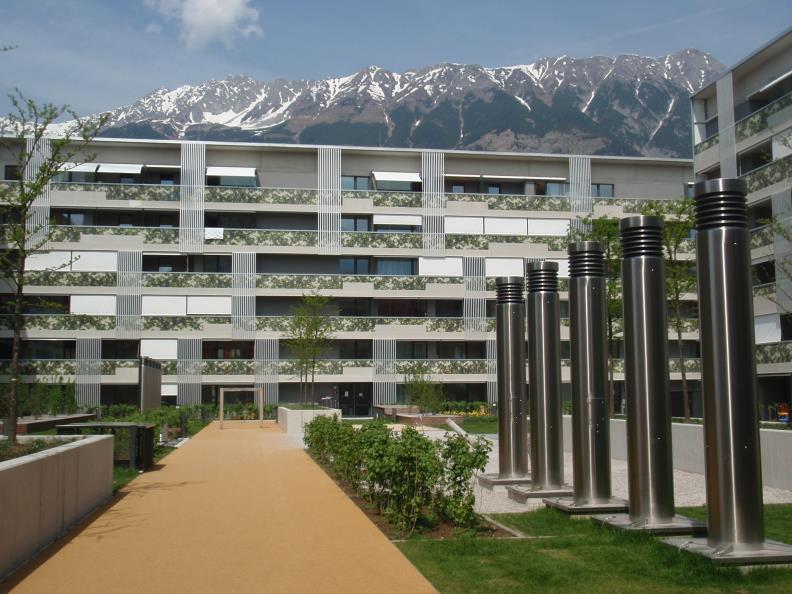 Source: www.passiv.de
TVOC (Tenax) before move-in
CO2, R.H. & temperature long term monitoring
[Speaker Notes: 356 PH apartments -> 3 year monitoring and occupant survey
Low vent rate -> Co2 often in IDA3 -> good user rating (no health issue: HEALTH vent)
But numerous complaints (>30%) about dry air (measurement show levels < 30%)
Results show high indoor air temperatures
? Effect of high temp and low RH on TVOC emissions
? How do VOC concentrations evolve (long term, daily) after move-in (furniture, activities)  -> future project (Teflon tubes installed)]
Vgl Lodenareal (mit Lüftung) mit Kufstein (ohne Lüftung)
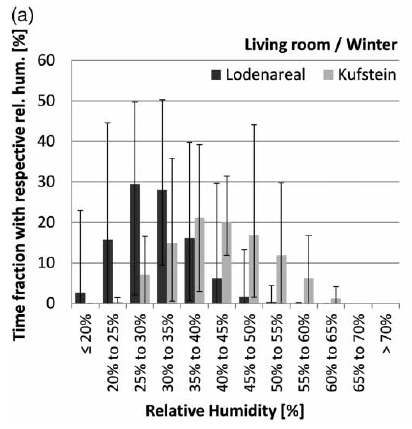 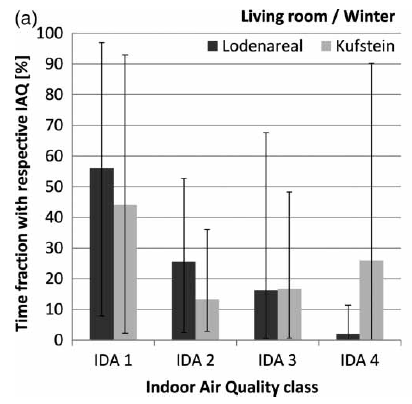 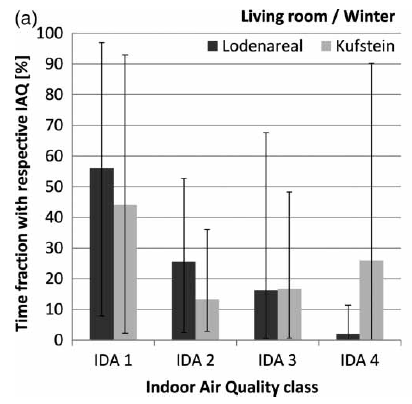 CO2-Konzentration über Außenluft [ppm]
Nach
EN 13779
-> Zuluftdilemma: niedrige CO2 vs. Vermeidung von Trockenheit
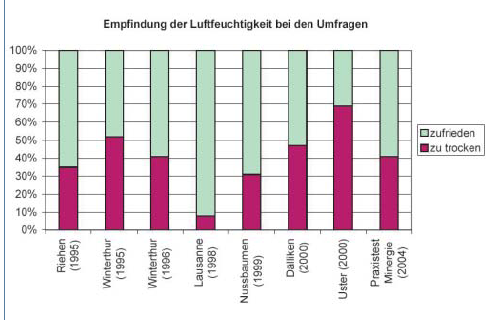 A. Tschui and T. Emmenegger, “Im Winter kommt die Trockenheit,” planer+installateur, vol. 4, pp. 74–75, 2005.